IN 
                  
                 INDIA
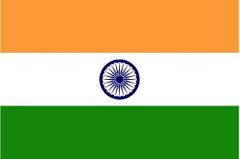 NATIONALISM
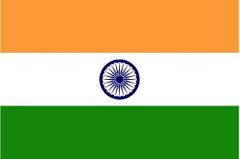 NATIONALISM IN INDIA
NATIONALISM
Nationalism is the feeling of oneness among the people living in a territory.
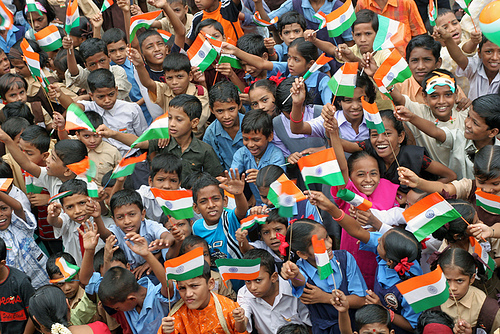 FIRST WORLD WAR BROKE OUT IN 1914
HOW DID THE FIRST WORLD WAR HELP IN THE GROWTH OF NATIONALISM IN INDIA?
The British imposed war expenditure on India. Income tax was introduced. Customs duties were raised.
Prices of essential goods doubled during the war period.
Forced recruitment was made in to the British Indian army.
Crop failures resulted in shortage of food materials. Influenza epidemic spread in many parts of India. Millions of people lost their lives.
GANDHIAN SATYAGRAHA
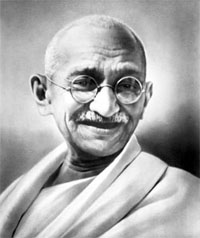 Gandhiji came back to India in 1915.He introduced a new powerful method of struggle called Satyagraha.
WHAT IS THE IDEA OF SATYAGRAHA?
Satyagraha literally means holding on to truth or truth force.
 It was a non-violent struggle introduced by Gandhiji in the Indian National Movement. 
It persuades the opponent to understand the truth.
If the cause was true and if the fight was against injustice then physical force was not necessary to fight the oppressor.
Hunger strike, peaceful demonstrations, strike, hartal and non cooperation with the government are some methods of Satyagraha
FIRST THREE SATYAGRAHA MOVEMENTS ORGANISED BY GANDHIJI IN INDIA
Champaran Movement [1916]: It was a movement of workers in the indigo plantations of the Champaran district of Bihar. It was against the oppressive plantation system.

 Kheda  Movement[1917]: Crop failure and plague epidemic made the life of the farmers miserable in the Kheda district of Gujarat. So, they started a movement under Gandhiji’s leadership with the demand for a reduction in land revenue.

 Mill workers Movement: Low wages and poor working conditions forced the mill workers of Ahmedabad to start a movement under Gandhiji’s leadership in 1918.
Rowlatt Act[1919]
This Act gave the government the power to imprison any person without any trial for a period of two years.
Aim of this act was to destroy the national movement by imprisoning the national workers.
It was a black law because it was against basic human rights.
WRITE A SHORT NOTE ON THE ROWLATT ACT.
Gandhiji organised a non violent satyagraha against the Rowlatt Act. 
A hartal was organized on 6 April 1919. Rallies were conducted. Shops were closed down. Workers conducted strike. Transport and communication systems came to a standstill. 
These protests led to the Jallianwala Bagh Massacre.
WHAT CIRCUMSTANCES LED TO THE JALLIANWALA BAGH MASSACRE?
On 13 April 1919, a public meeting was organized at Jallianwala Bagh in Amritsar to protest against the arrests of national leaders.
 Many villagers who came to attend a fair were also present in the park.
 General Dyer reached the meeting place along with the British troops. He ordered the troops to fire. The firing lasted for nearly 10 minutes. 
More than thousand people were killed and many were wounded. This incident is called Jallianwala Bagh Massacre.
WHAT WAS THE KHILAFAT MOVEMENT? HOW DID IT BECOME A PART OF THE NATIONAL MOVEMENT?
It was a movement organized by Muhammad Ali and Shaukat Ali  [Ali brothers].
The aim of this movement was to protest against the injustice done to Turkey by Britain after the First World War. 
The Turkish Sultan had the title of Caliph. The muslims considered him as their spiritual leader. Gandhiji saw this as an opportunity to bring Muslims under the  umbrella of a unified national movement.
At the Calcutta session of the Congress inSeptember 1920, heconvinced other leaders of the need to start a non-cooperationmovement in support of Khilafat as well as for swaraj.
So, many muslims joined this movement.
WHAT WERE THE REASONS FOR GANDHIJI TO LAUNCH THE NON- COOPERATION MOVEMENT?
First World War added to the misery of the Indian people. Heavy taxes, high prices, famines and epidemics made people’s life miserable.
 Rowlatt Act invited large scale protests throughout the country.
 Jallianwala Bagh Massacre and the injustice done to Punjab made Indians angry.
 Muslims became unhappy due to the ill treatment  of Turkey. They started Khilafat Movement.
 Many sections of the Indian society suffered considerable economic distress. In the towns workers and artisans, the middle class had been hit by high prices and shortage of food and essential commodities. 
The rural poor and peasants were victims of wide spread drought and epidemics. TheBritish were unmindful to these developments.
 The Congress session at Nagpur (1920) adopted Gandhiji’s the idea of Non-co operation.
What were the ideas expressed by Gandhiji in his book?
In his famous book Hind Swaraj
(1909) Mahatma Gandhi declared that British rule was established in India with the cooperation of Indians, and had survived only because of this cooperation. If Indians refused to cooperate, British rule in India would collapse within a year, and Swaraj would come. Therefore, he started the Non Cooperation Movement.
8. What were the stages proposed for the Non Cooperation Movement?
i.Renunciation of titles: Subhramanya Iyer and Ravindranath Tagore renounced thehonorary title ‘Sir’ that they received from the British. Gandhiji returned his ‘Kaiser-e-Hind’ medal.
ii.Resigning of important jobs: Many officers resigned their jobs.
iii.Boycott of legislatures: Many people refused to caste vote when the elections to the legislatures were held. It was followed by the boycott of schools and colleges, lawcourts etc.
iv.Non payment of taxes: This was a powerful method of fighting an oppressive government. They were not ready to recognize the Govt. legitimate.
HOW DID NON-COOPERATION MOVEMENT BECOME A MASS MOVEMENT?
Non co operation was launched under Gandhiji’s leadership in 1920.
 It aimed at protesting against the injustices done to Punjab and Turkey and to attain Swaraj.
 Educated middle class led the movement in towns and cities. Educational institutions, Law courts and foreign goods were boycotted.
Council elections were boycotted in all provinces except in Madras where the Justice Party of the Non Brahmins contested.
 Peasants organized movements against Talukdars and Landlords in villages under the leadership of Baba Ramchandra.
 Tribal people started an armed struggle in the Gudem hills of Andhra Pradesh under the leadership of Alluri Sitaram Raju.
 Workers in the plantations of Assam started a struggle to get the right to free movement.
 Chauri-Chaura incident forced Gandhiji to call off the Movement.
What were the effects of non-cooperation movement on the economic front?
The effects of non-cooperation on the economic front were more dramatic.
 Foreign goods were boycotted, liquor shops picketed , and foreign cloth burnt in huge bonfires.
The import of foreign cloth halved between 1921 and 1922, its value dropping from Rs 102 crore to Rs 57 crore. In many places merchants and traders refused to trade in foreign goods or finance foreign trade.
As the boycott movement spread, and people began discarding imported clothes and wearing only Indian ones, production of Indian textile mills and handlooms went up.
DIFFERING STRANDS WITHIN THE NON COOPERATION MOVEMENT
MOVEMENT IN TOWNS AND CITIES:
Educated middle class led the movement in towns and cities.
Educational institutions, law courts and the council elections were boycotted.
Foreign clothes and other goods were burnt in bonfires. People began to use Khadi clothes.
Government Servants resigned their jobs. Liquor shops were picketed.
WHY DID THE NON CO OPERATION MOVEMENT SLOW DOWN IN TOWNS AND CITIES ?
Khadi clothes were very costly. The poor were not able to buy them.
 Indians boycotted British institutions like law courts and educational institutions.
 But alternative institutions did not come up. Consequently teachers and children started going back to schools and lawyers started going back to their courts.
WHAT WERE THE CAUSE  FOR THE PEASANT MOVEMENT IN THE COUNTRYSIDE?(VILLAGES)
PEASANTS’ MOVEMENT.
In Awadh, a peasant’s movement was organized by Baba Ramchandra. 
It was against landlords and talukdars. 
Reduction of rent and the abolition of begar were their main demands. In many places ‘nai – dhobi bandhs’ were organized by panchayats to deprive landlords of the services of even barbers and washer men.
In June 1920, Jawaharlal Nehru began going around the villages inAwadh, talking to the villagers, and trying to understand their grievances. By October, the Oudh Kisan Sabha was set up headed by Jawaharlal Nehru, Baba Ramchandra and a few others.
 Within a month, over 300 branches had been set up in the villages around the region.
BABA RAMCHANDRA
He led a peasant’s movement in Awadh against Talukdars and Landlords. 

He demanded reduction of rent, abolition of Begar and the boycott of landlords. 

In October 1920, he formed Oudh Kisan Sabha with the help of Nehru.
TRIBAL MOVEMENT
In the Gudem Hills of Andhra Pradesh, tribals started a movement under the leadership of Alluri Sitaram Raju. 
Tribals wanted to get back their traditional rights over forests.
 The methods followed by the tribals and peasants were against the Gandhian method of non violence. They followed violent methods of struggle.
ALLURI SITARAM RAJU
He led a movement of the tribal people in the Gudem hills of Andhra Pradesh.
 Many people considered him as an incarnation of God.  They believed that he had many special powers. 
He supported Gandhiji and asked his followers to wear khadi and stop drinking. But, he organized an armed struggle against the British.
MOVEMENT IN THE PLANTATIONS
Workers in the plantations of Assam demanded the right to move freely in and out of the estates. 
They opposed the Inland Emigration Act of 1859 which took away the right to free movement. 
When they heard about the Non-co operation movement, they moved to their villages. They thought that the Gandhi Raj was coming and everyone would be given land in their villages. 
However, they were caught and brought back
WITHDRAWAL OF THE NON COOPERATION MOVEMENT
Gandhiji withdrew the Non Co operation Movement because:
The movement became violent in some places. In february 1922, in Chauri chaura (Uttar Pradesh) people turned violent and set fire to a police station. Twenty two police men were killed in this incident. Gandhiji was against violence. 
The movement slowed down in urban areas.
 He thought that it was necessary to train the people in non violent satyagraha.
SIGNIFICANCE OF THE NON- COOPERATION MOVEMENT
Non Co operation movement was a large scale mass movement. It attracted common people from all social groups.
Non Co operation Movement and Khilafat Movement went together. So, they promoted Hindu-Muslim unity.
Peasants’ and tribals’ movements became a part of the Indian National Movement.
It was a non violent movement. So, it popularised the Gandhian idea of Non violent satyagraha.
Give examples to prove that the term ‘swaraj’ means different things to different people
i. The term swaraj means self rule or dominion status for the Congresspeople. It is the type of Government granted by the British in other self-governing colonies of Australia and Canada.
ii. To peasants in Awadh ‘swaraj’ means reduction in tax, abolition of ‘begaar’ or forced labour and social boycott of oppressive land lords
.iii.To plantation workers in Assam, ‘swaraj’ means right to move freelyin and out the plantation where they were enclosed and retaining alink with the village from, which they had come.
iv. To the tribal peasants of the Gudem hills of Andhra Pradesh ‘swaraj’meant right to enter forest and collect forest products, graze cattleand give up forced labour
With what aim was ‘the Swaraj Party’ set up?
i.Swaraj party or the Congress Khilafat Swarajya Party was set up by Motilal Nehru and C.R. Das in 1923.
ii They were tired of mass struggles and wanted to participate inelections to the provincial councils that had been set up by the Government of India Act of 1919.
iii They felt that it was important to oppose British policies within thecouncils, argue for reform and also demonstrate that these councils were not trulydemocratic.
iv.They also wanted to keep the anti British spirit of the people alive since NonCooperation Movement was suspended.
Trace two major developments in the Indian politics towards the late 1920s. or Whatwere the two factors that shaped Indian politics towards the late 1920’s?
The first was the effect of
           worldwide economic depression
.Agricultural prices began to fall from 1926 and collapsed after 1930.As the demand for agricultural goods fell and exports declined,peasants found it difficult to sell their harvests and pay their revenue.

         The Simon Commission
was appointed and came to India in February, 1928. It wasappointed to look in to the working of the Government of India Act of 1919 and to suggest further reforms in the system of administration. The members of the commission were all Englishmen andnot a single Indian was included in it. It led to Simon go back agitation.
SIMON COMMISSION(INDIAN STATUTORY COMMISSION)
It was a statutory commission set up by the British under Sir John Simon. 
It was asked to study the constitutional system in India and suggest changes.
Indians opposed the Simon Commission because:
All the members of the commission were English men. There was no Indian in it.
It did not provide any hope of Swaraj to Indians.
LAHORE CONGRESS OF 1929
The Congress session was held at Lahore in 1929 under the Presidentship of Jawaharlal Nehru. Following decision were taken:
The Congress declared Poorna Swaraj as its aim.
It was decided to celebrate 26 January every year as Independence Day. 
It was decided to start the Civil Disobedience Movement to win Poorna Swaraj.
Discuss the significance of the Congress session in 1929 in thefreedom struggle of India.
The Lahore session of Indian National Congress of 1929 was held under the presidentship of Jawaharlal Nehru. The two important decisions taken were the following:
a.The attainment of complete independence: It was declared in this session that thechief goal of the Indian National congress was the attainment of complete independence.
 b.It was decided to launch the Civil Disobedience Movement under the leadership of Gandhiji to get the complete independence..c.It was decided in this session to celebrate 26
    January as the Independence Day allover the country. Because of its significance the same day was chosen as the Republic day of India
SALT MARCH [SALT SATYAGRAHA]
Gandhiji decided to inaugurate the Civil Disobedience Movement by breaking the salt law. 
Gandhiji and 78 of his followers started a march on foot from Sabarmati Ashram to Dandi [Dandi March]. 
On 6 April 1929, they reached Dandi. Gandhiji prepared salt by using sea water, broke the salt law and inaugurated the Movement. 
The government imposed heavy tax on salt. Moreover, the production of salt was the monopoly of the government. So the price of salt was very high. Therefore, Gandhiji opposed the salt law.
THE MAIN FEATURES OF THE CIVIL DISOBEDIENCE MOVEMENT.
Gandhiji led a march on foot from Sabarmati to Dandi. He broke the Salt Law at Dandi and inaugurated the Movement. 
People broke salt law in many places. Foreign goods were boycotted. Liquor shops were picketed. Government servants resigned their jobs. Forest laws were broken. People refused to pay taxes. Leaders were arrested. Workers attacked government offices.
Gandhiji called off the movement on 5 March 1931 under the Gandhi-Irwin Pact. He agreed to attend the Second Round Table Conference.
It was restarted when Gandhiji returned from London. It was finally called off in 1934.
DIFFERENCES BETWEEN NON-COOPERATION MOVEMENT AND CIVIL DISOBEDIENCE MOVEMENT
People refused to co operate with the government during the Non Co operation Movement. People broke the laws during the Civil Disobedience Movement.
Muslims participated in large numbers in the Non Co operation Movement. Muslim participation was less in the Civil Disobedience Movement.
No tax campaign was not there in Non Co operation Movement. People refused to pay taxes in Civil Disobedience Movement
SOCIAL GROUPS WHICH PARTICIPATED IN CIVIL DISOBEDIENCE MOVEMENT
Rich Peasants - Depression and fall in prices affected them badly. They demanded reduction in land revenue. Swaraj meant reduction of taxes for them.
Poor Peasants - Depression affected them badly. They demanded reduction in rent. Swaraj meant reduction of rent for them.
Business classes – They demanded protection against the import of foreign goods. They wanted a Rupee-Sterling exchange rate that would discourage import. They formed the Indian Industrial and Commercial Congress in 1920. They also formed the Federation of the Indian Chamber of Commerce and Industries. They gave financial help to the movement and refused to sell the foreign goods.

Industrial Workers – They were poorly paid. Conditions of work were miserable. Swaraj meant better wages and working conditions for them. Railway workers and dockyard workers conducted strike. Workers in mines wore Gandhi Caps and took part in rallies.
Why did the different social groups join the civil disobedience movement?
In the countryside the rich peasant communities like the Jats of UP  and the Patidars of Gujarat were active in the movement .
 Indian merchants and industrialists wanted protection against imports of foreign goods and a rupee sterling foreign exchange ratio that would discourage imports. They wanted to end colonial control over Indian economy. They joined Civil Disobedience Movement and gave financial assistance and refused to buy or sell imported goods.
Another important feature of the Civil Disobedience Movement was the large-scale participation of women. During Gandhiji’s salt march, thousands of women came out of their homes to listen to him. They participated in protest marches, manufactured salt, and
Picketed foreign cloth and liquor shops. Many went to jail.
 There were strikes by railway workers in 1930 and dockworkers in1932. In 1930 thousands of workers in Chotanagpur tin mines wore Gandhi caps and participated in protest rallies and boycott campaigns.
Why did the rich peasant communities join the Civil disobedienc emovement? Why did not they join when it    was re-launched in 1932 ?


In the countryside, rich peasant communities – like the Patidars of Gujarat and the Jats of Uttar Pradesh joined the movement.

Being producers of commercial crops, they were very hard hit by the trade depression and falling prices. As their cash income disappeared,they found it impossible to pay the government’s revenue demand.
The refusal of the government to reduce the revenue demand led to widespread resentment. These rich peasants were active in organizing their communities, and at times forcing reluctant members, to participate in the boycott programmes

For them the fight for swaraj was a struggle against high revenues.

But they were deeply disappointed when the movement was called off in 1931 without the revenue rates being revised. Therefore, when the movement was restarted in 1932, many of them refused to participate.
Why did not the poor peasants join the civil disobedience movement? Why was the relationship between the poor peasants and the Congress remained uncertain during civil disobedience movement?
i.
 The poorer peasants were not just interested in the lowering of the revenue demand. Many of them were small tenants cultivating land they had rented from landlords.
ii.
As the Depression continued and cash incomes decreased, the small tenants found it difficult to pay their rent. They wanted the unpaid rent to the landlord to be remitted.
iii.
 They joined a variety of radical movements, often led by Socialists and Communists.
iv.
Congress did not want to upset the rich peasants and landlords, and was unwilling to support ‘no rent’ campaigns of the poor peasants inmost places. So the relationship between the poor peasants and the Congress remained uncertain.
Why did the business class support the civil disobedience movement?
Why did the industrial working classes not participate in the Civil Disobedience Movement in large numbers?
i.
Indian merchants and industrialists wanted protection against imports of foreign goods and a rupee-sterling foreign exchange ratio that would discourage imports.
ii.
 They wanted to end colonial control over Indian economy. They joined Civil Disobedience Movement and gave financial assistanceand refused to buy or sell imported goods.
iii.Most businessmen came to see swaraj as a time when colonial restrictions on business would no longer exist and trade and industry would flourish without constraints.
iv.As the industrialists came closer to the Congress, workers stayed aloof. The Congress was reluctant to include workers’ demands as part of its programme of struggle. It felt that this would alienate industrialists and divide the anti-imperial forces.
How did the Indian merchants and industrialists protect their interests?
i. To organize business interests, they formed the Indian Industrial and Commercial Congress in 1920 and the Federation of the Indian Chamber of Commerce and Industries (FICCI) in 1927.
ii. Led by prominent industrialists like Purshottamdas Thakurdas and G. D. Birla, the industrialists attacked colonial control over the Indian economy, and supported the Civil Disobedience Movement when it was first launched. They gave financial assistance and refused to buy or sell imported goods
Describe the participation of women in the civil disobedience movement.
iAn important feature of the Civil Disobedience Movement was the large-scale participation of women. During Gandhiji’s salt march, thousands of women came out of their homes to listen to him.
ii They participated in protest marches, manufactured salt, and picketed foreign cloth and liquor shops. Many went to jail.
ii In urban areas, these women were from high-caste families; in rural areas, they came from rich peasant households. Moved by Gandhiji’s call, they began to see service to the nation as a sacred duty of women.
Why did the participation of women in large numbers in the movements not bring any radical change in the position of Indian women?
i. Gandhiji was convinced that it was the duty of women to look after home and hearth, be good mothers and good wives.
ii. And for a long time the Congress was reluctant to allow women to hold any position of authority within the organization. It was keen only ontheir symbolic presence.
MAIN CONTRIBUTIONS OF THE CIVIL DISOBEDIENCE MOVEMENT.
Civil Disobedience Movement was the first struggle to win Poorna Swaraj or Complete Independence.
It was based on non violent Satyagraha. Gandhian ideas were widely followed.
Women participated in large numbers in this movement. 
It was a real mass movement. Different social groups participated.
It was an open challenge to the British rule. The people openly disobeyed laws.
MAIN LIMITATIONS OF THE CIVIL DISOBEDIENCE MOVEMENT
Dalits did not participate in the Civil Disobedience Movement, because the Congress did not give importance to their demands. 
Many Muslims did not participate in it. They thought that the Congress was moving close to the Hindu Maha Sabha.   
Communal riots occurred in many places. Disunity between Hindus and Muslims started.
Industrial workers participation was minimum.
EFFORTS MADE BY GANDHIJI FOR THE UPLIFTMENT OF DALITS
(i)Gandhiji was against untouchability. He said that Swaraj would not come for 100 years, if untouchability was not abolished. 
(ii)He called the untouchables ‘Harijans’ or sons of Gods.   
(iii)He organized Satyagraha to get temple entry and access to public wells, tanks, roads and schools for dalits.
(iv)He cleaned harijan  colonies and in his ashram there was no caste feelings.
(v)He asked the upper caste Hindus to give up the inhuman practice of untouchability.
GANDHIJI Vs AMBEDKAR
Dr. Ambedkar demanded separate electorates for the dalits. He thought that a share in political power would help in their upliftment. Gandhiji opposed separate electorates. He thought that it would create disunity. So, they clashed in the Second round table conference.  
Poona Pact: It was signed between Gandhiji and Ambedkar in September 1932. Gandhiji brought an end to his fast. He accepted the demand for reservation of seats for dalits in the legislatures. Ambedkar agreed to give up the demand for separate electorates.
CULTURAL FACTORS AND IDENTITIES WHICH CREATED A SENSE OF COLLECTIVE BELONGING AMONG THE PEOPLE OF INDIA.
IMAGE OF BHARAT MATA :
Bankim Chandra Chattopadhyay created the image of Bharat Mata. 
Abanindranath Tagore painted her image. 
Bharat Mata looked like a Sanyasini. She is calm, divine and spiritual. Devotion towards her became a proof of Nationalism.
IMAGE OF BHARATMATA
VANDE MATARAM
It was a prayer to Bharat Mata written by Bankim Chadra Chattopadhyay.

 Vande Mataram became the war cry of the Indians.
It was later included in his novel Anandamath
VANDE MATARAM
NATIONAL FLAG
During the Swadeshi Movement a tricolor flag (red, green and yellow) was developed. It had 8 lotuses representing the 8 provinces of the British India. It also had crescent moon which represented Hindus and Muslims.
 In 1921, Gandhiji designed the Swaraj flag. It was also a tricolor flag (red, green and white). It had a spinning wheel which represent the Gandhian idea of Self Help.
 The flag became a symbol of the Nation. It created the feeling of oneness. The people carried flag in protest marches and rallies
NATIONAL FLAG
SWADESHI FLAG                   SAWARAJ FLAG
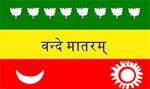 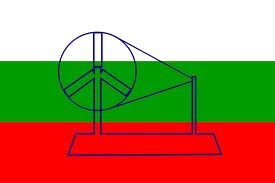 REDISCOVERY OF INDIA’S PAST
The British considered Indians backward and primitive. They said that the Indians were not capable of ruling themselves.
 In the 19th century, some educated Indians started the efforts of rediscover India’s great achievements. They rediscovered the achievements made by the Indians in art, architecture, science, mathematics, religion, culture, law, philosophy, crafts and trade.
 Knowledge about the great achievements of Indians created national pride, self confidence and patriotism among the Indians.
FOLKLORE OF SOUTHERN INDIA
REVIVAL OF FOLKLORE
Nationalists toured the villages to collect the folk songs and legends. 
Rabindranath Tagore collected a number of folk songs and legends. 
In Madras, Natesa Sastri published a four volume collection of tamil folk tales (The Folklore of Southern India). 
The folk songs and legends gave a true picture of Indian culture. They showed there all thoughts and characteristics of Indians.
 They created National Pride among the people.